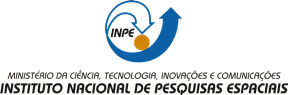 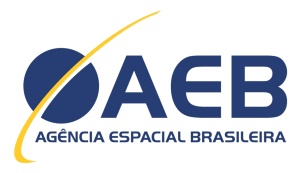 Brazilian Earth Observation Missions and Data availability, accessibility of CBERS data
Leila Fonseca
Earth Observation Directorate
National Institute for Space Research
leila.fonseca@inpe.br
GFOI Plenary 2018, Bogotá, Colombia
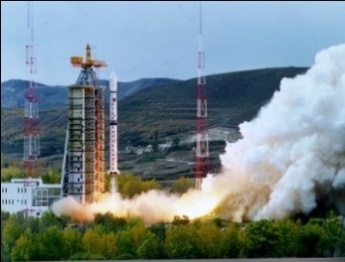 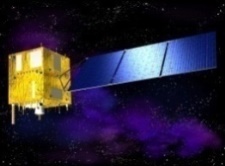 CBERS 1
CBERS Program Overview
The China–Brazil Earth Resources Satellite program (CBERS) is a technological cooperation program between Brazil and China to develop and operate Earth Observation satellites.
The cooperation started in July 6, 1988.
China and Brazil agreed to to develop and launch CBERS-4A (2018)
2013
2014
1999
2003
2007
2019
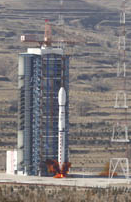 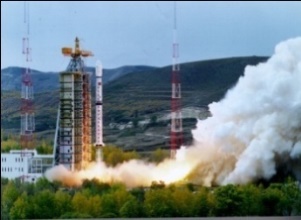 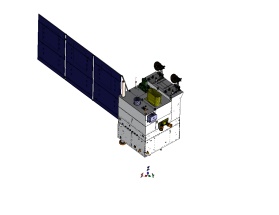 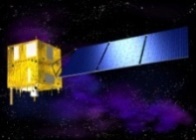 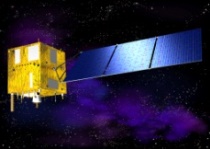 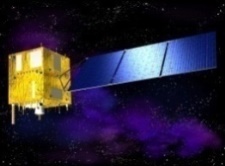 CBERS 2
CBERS 4
CBERS 4A
CBERS 2B
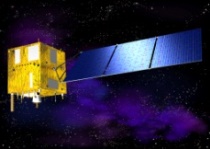 CBERS 3*
[Speaker Notes: CBERS Program has launched five (5) satellites
The CBERS 4A will have three imaging cameras, two of them (MUX and WFI) will be the same as those used in the CBERS-4 satellites. These cameras were built by the Brazilian national industry. The high-resolution 3rd camera (WPM) will be supplied by China.The division of responsibility and investment will continue to be 50% for each country.]
CBERS-4 (launched in 2014)
[Speaker Notes: Descrição das 4 câmeras do CBERS-4, com informações de bandas espectrais, resolução espacial e cobertura no terreno.]
CBERS-4 – camera and instruments
CBERS-4A Optical Payloads(Launch by May, 2019)
CBERS 1&2, 2B, 3&4 and 4A
Amazonia Program
Develop EO  Satellites with large swath and small revist period to monitor land use and land  cover changes in large regions of Brazil

Amazonia 1 is the first satellite built with fully brazilian  technology
Amazonia-1 camera
Multi Spectral Camera: R,G,B, NIR
Swath: 850 Km
Resolution at Nadir: 65 m
Revisit: 5 days
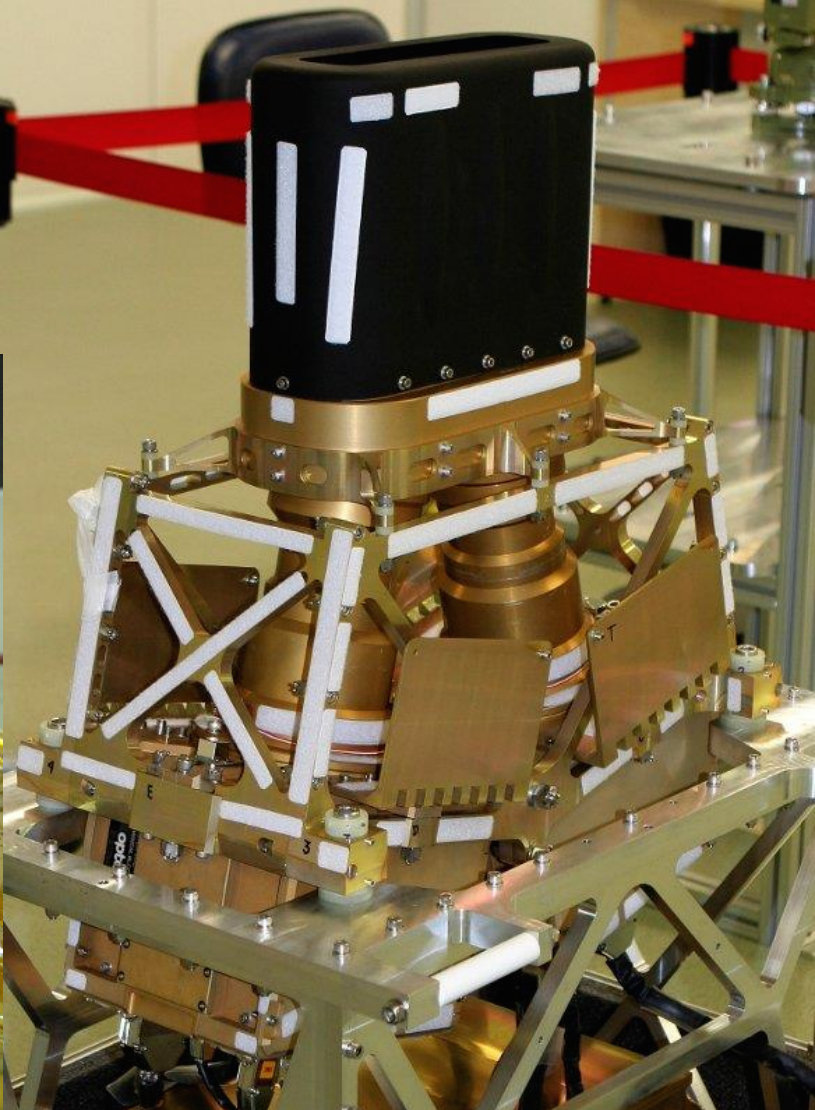 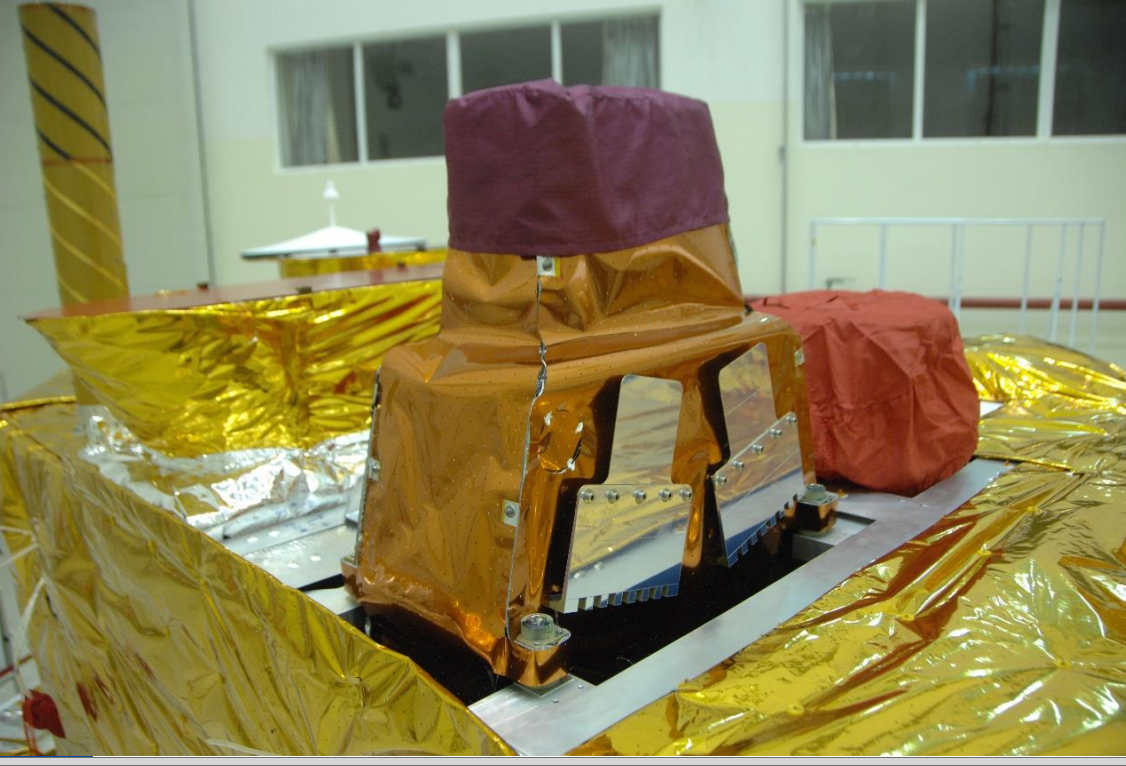 Availability and access to data
INPE provides EO data distribution under free data policy
EO data is available through INPE's catalog at no cost (http://www.dgi.inpe.br/CDSR/)
Reception, archiving, processing and distribution of satellite images: CBERS-4, LANDSAT-7,Landsat-8, Resourcesat-2, DMC, DEIMOS, NOAA-15, NOAA-18, NOAA-19, AQUA, TERRA, S-NPP, GOES-13,  MetOp-B, GOES-16 (GeonetCast)
More than 1.400.000 scenes distributed at no cost in the last 5  years 
Total of 1,5 Pb stored

years
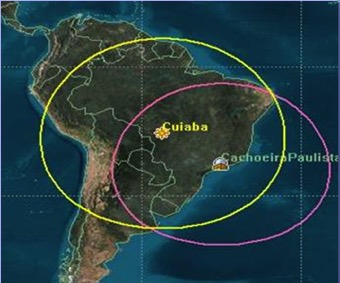 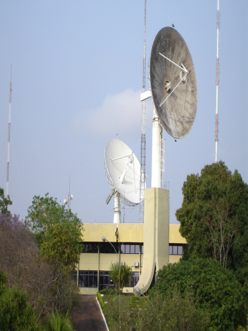 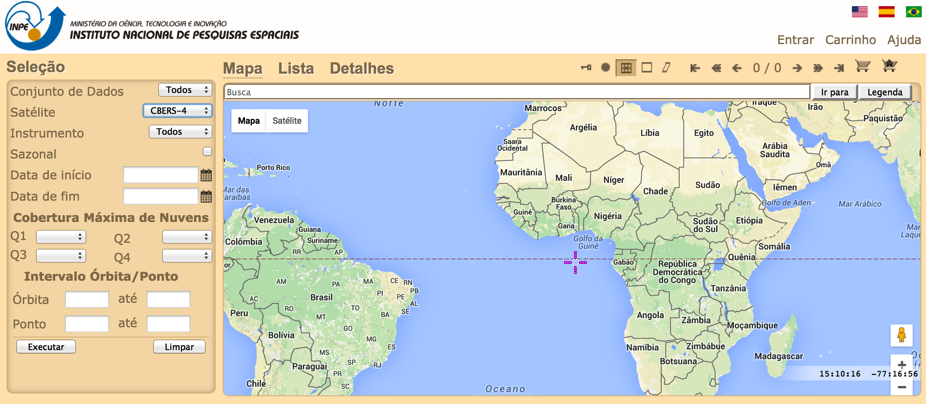 9
[Speaker Notes: However, to accomplish the goals through these activities we need data! And INPE provides data under free data policy. INPE’s ground station receives 13 space missions and now
Brazil has been approved by NOAA as early user and started to receive GOES-16 data. We are receiving it via Geonetcast. Geos-16 preliminary, non-operational data.]
GFOI request: CBERS availability
The Satellite Joint Mission committee has established, for energy resources saving, that the satellite would mainly image Brazil, China and parts of Africa, on a routine basis. 
 
There is direct downlink over Hartebeesthoek Ground Station in South Africa. That means all imagery over this part of Africa shall be made available for general users from SANSA. 

We do have an agreed capacity to record data for 15 minutes per orbit, such that we can potentially accommodate GFOI requests.
10
GFOI request: CBERS availability
A priority for us would be to serve the Congo Basin, with imagery acquired with the sensors WFI  and MUX). 

Dr. João Vianei Soares (joao.soares@inpe.br) is the Coordinator of CBERS Applications and he is in charge of any issues related to CBERS Program.

Brazil Data Cube: 
	              Adopt CEOS Data Cube 

Copernicus Cooperation was signed by Brazilian government (Regional Hub)
11
Extension of CBERS free data policy for Africa
and Hartebeeshoek Station records CBERS-4 raw data (agreemment with China)
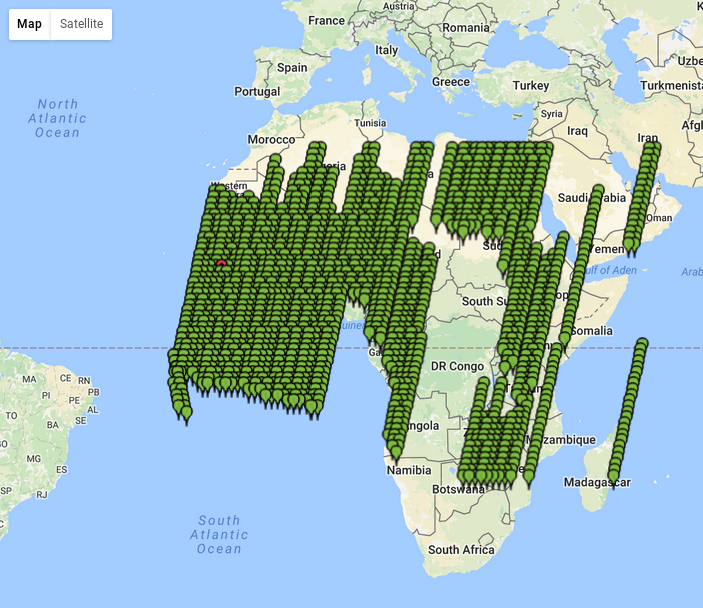 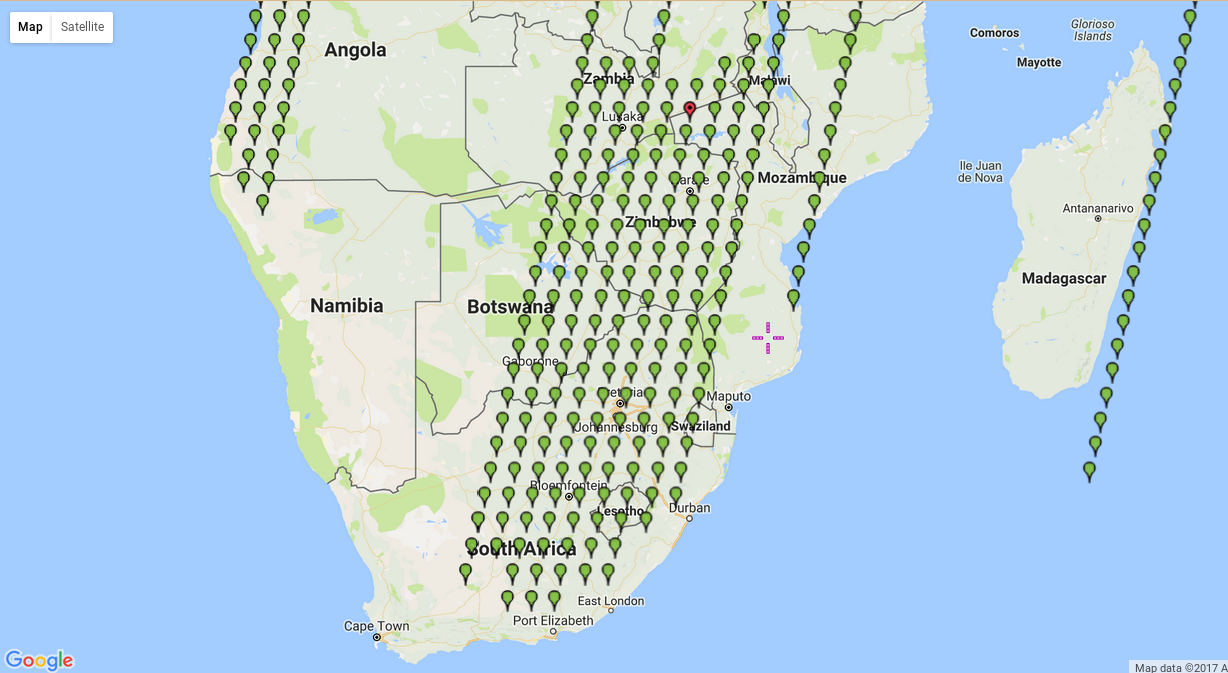 [Speaker Notes: There is an initiative for recording CBERS-4 images in Africa We can see the CBERS-4 passages 0ver South Africa and othes countries in Africa]
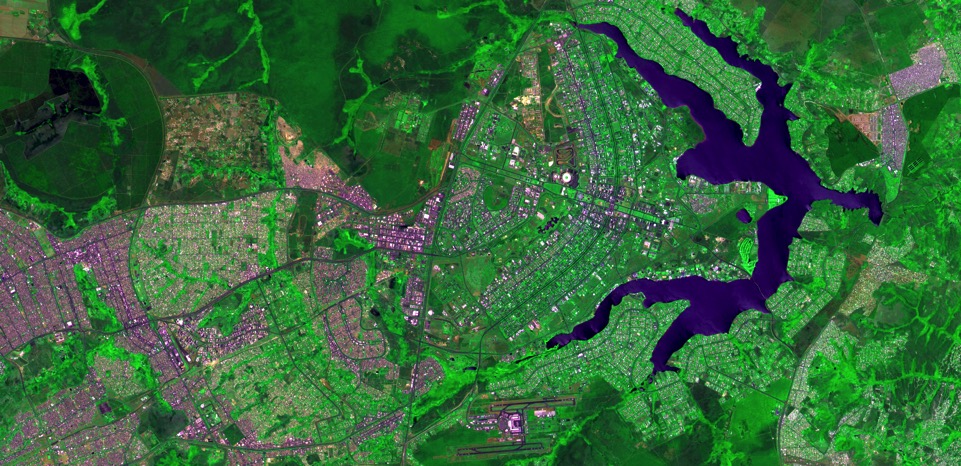 CBERS-4 PAN10, 2016-09-16, Brasilia, Brazil
Thanks!
leila.fonseca@inpe.br
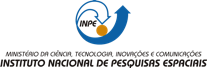